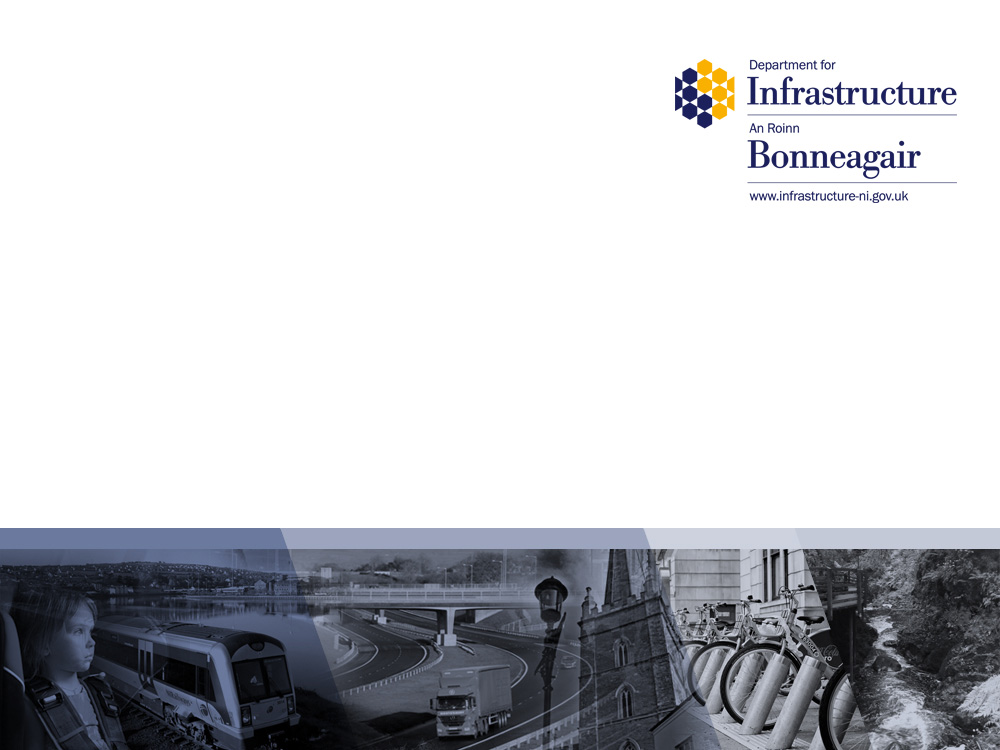 Road User Attitudes
[Speaker Notes: Bad attitudes and immaturity are the cause of many of the car crashes involving young people. 

It is important to adopt a responsible attitude about driving. Remember that car drivers are controlling over 3,000 pounds of fast-moving metal, and they owe it to themselves, their passengers and other drivers, to drive responsibly. 

So how can one hasten the process of maturity and the natural development of safer attitudes that should accompany this greater maturity.

Education and training should help with the process.

An appreciation of the relevant features of an individual’s psychology which influence attitudes should help.]
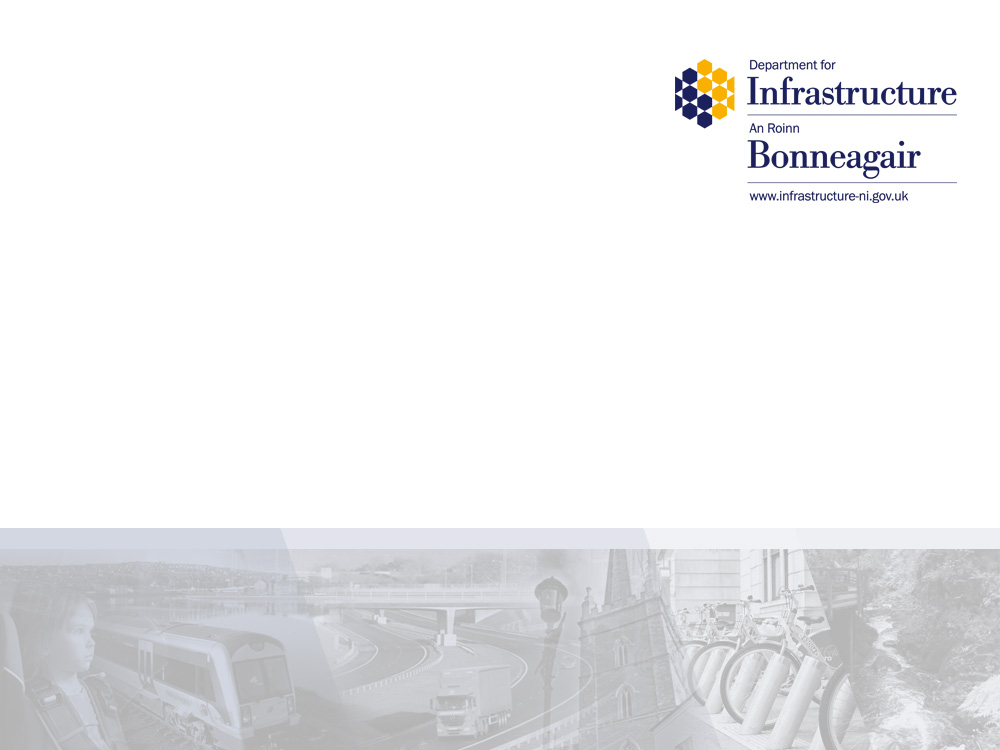 Pre-Evaluation – Attitudes
[Speaker Notes: Teachers should complete the pre-evaluation before watching the video. This is located at Annex A in the teaching notes.

Please complete by asking your class the questions- this could be answered by a show of hands. Please tick one answer box per question.

If teachers could complete a hard copy of this and then return to Road Safety Promotion and Outreach Branch, Room G-31, Clarence Court, 10-18 Adelaide Street, Belfast, BT2 8GB or email to safeandsustainabletravel@infrastructure-ni.gov.uk]
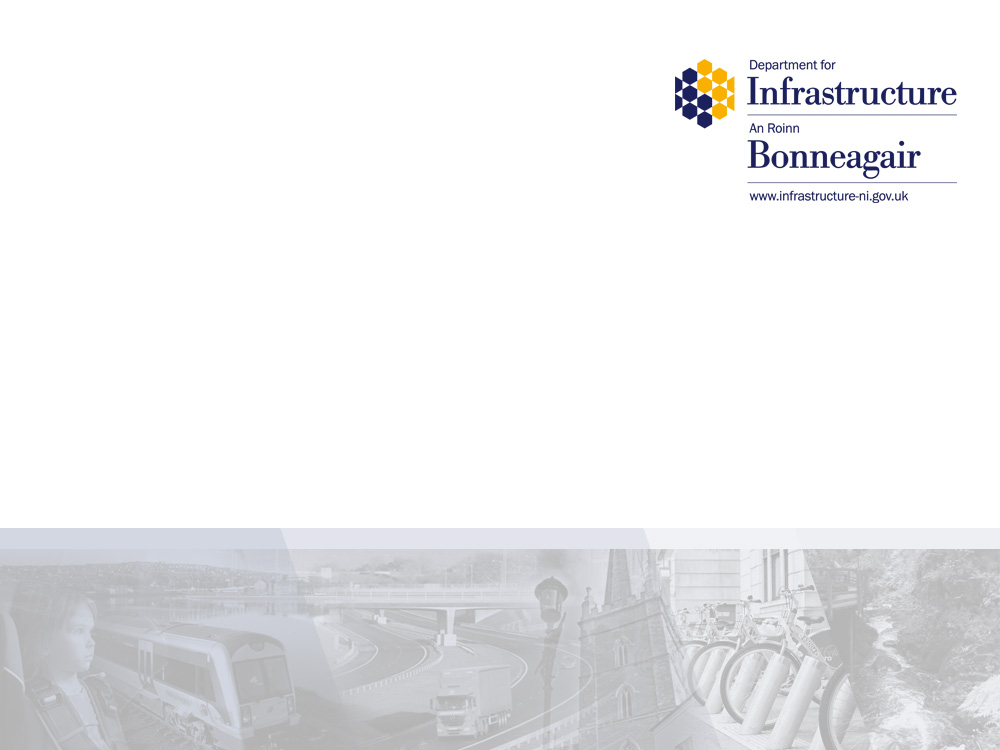 Video
Just One
[Speaker Notes: Play DVD – Just one look – total time 1 minute 2 seconds]
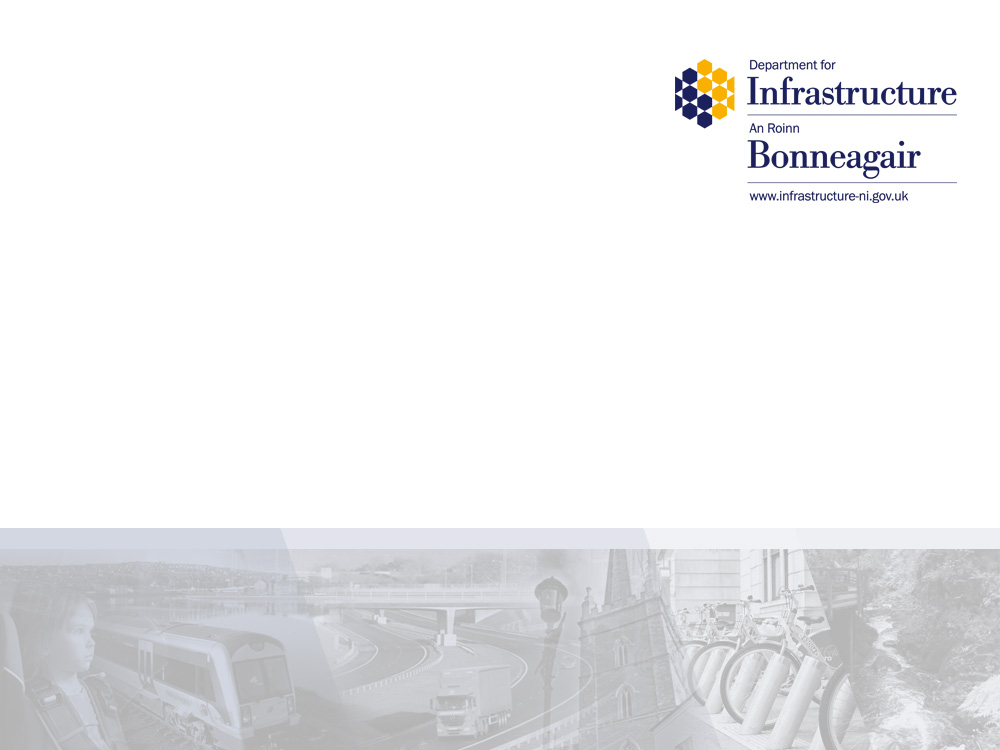 Discussion Points
What factors contributed to the collision?

Who were killed and why?

What injuries would have been sustained by any survivors?

What could have reduced the  injuries?
[Speaker Notes: Factors that contributed to the collision:
1.Inappropriate Speed – too fast, 
2.Inattention– chatting to friends 
3.Distractions – friends & loud music,

Who were killed and cause:
1. Driver;
2. front seat passenger; and 
3. boy in the back seat.

They were all hit by the boy in the back seat who was not wearing his seat belt;
(Road traffic casualty statistics over five years revealed that 15-34 year olds were over-represented among people killed and seriously injured while not wearing their seat belts but younger teenage groups were the most over-represented of all);

Survivor injuries:
Brain damage, bruising in chest wall and possible internal bleeding.

What could have reduced number dead/seriousness of injuries:
Whilst the absence of a seat belt is not a causation factor in a collision, it is certainly a causation factor in the severity of the injuries sustained. 
In this instance it is probable that all four of the people in the car would have survived the collision  if all the occupants had worn their seatbelts.]
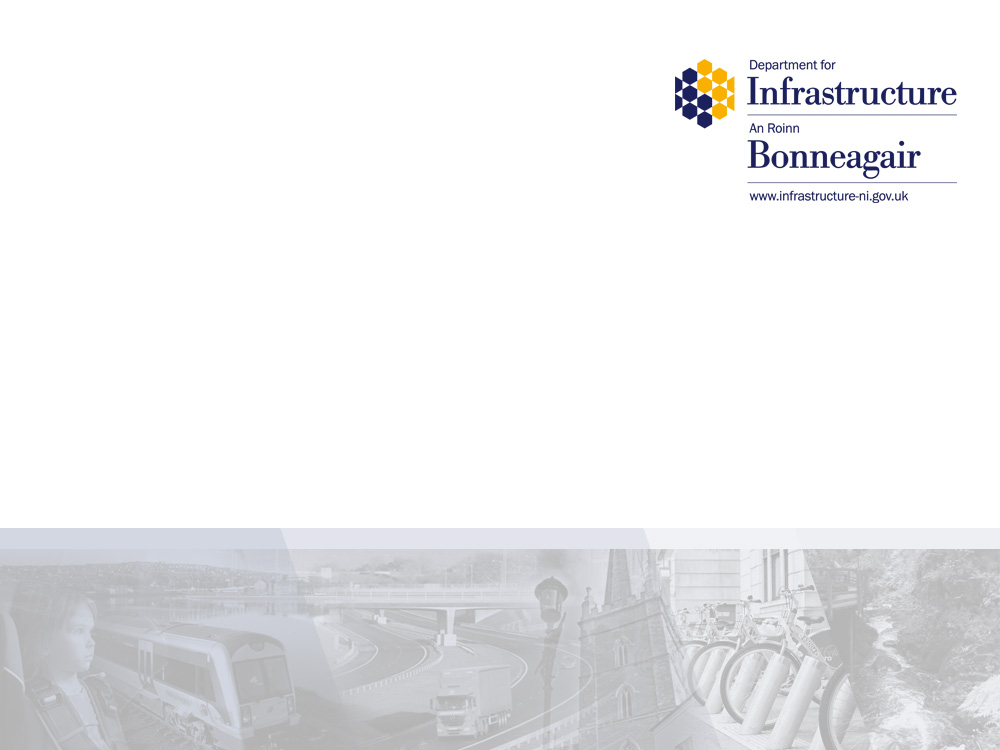 Negative Road User Attitudes
Impatience

Bravado

Aggression

Over confidence

Competiveness
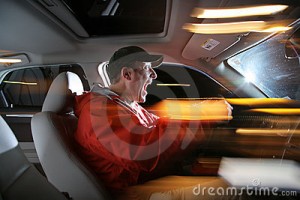 [Speaker Notes: Impatience:
Our emotional mood influences our behaviour; drivers commonly express how they feel by the way they drive. Traffic delays and congestion can bring this to the surface with aggression or impatience shown through tailgating , dangerous overtaking or inappropriate gestures. Life stresses such as relationship anxieties, financial or employment worries, domestic or workplace arguments (to highlight only a few) influence our mood and can affect our attitude to driving.

Bravado: 
Young drivers, especially men, who carry passengers are more likely to have a crash due to showing off through courageous risk taking i.e. dangerous driving. The bravado factor includes: showing off to friends; taking risks at the encouragement of friends, or simply abusing the freedom driving provides. Bravado involves taking risks with no thought of, or despite, the possible consequences.

Aggression:
Physical changes can result in anger and confusion as hormone levels begin to change. Skin, hair and body changes are sometimes difficult for teens to accept, thus giving them a sense of uncertainty about what is happening to them as they become young adults. Peer pressure is a struggle that many teenagers face. Not feeling wanted or accepted in a group can be very hurtful, and teens may exhibit these feelings as anger or aggression. Homework overload and extracurricular demands are also areas in which teens tend to feel overwhelmed, causing frustration and anger. This anger can sometimes manifest itself in aggressive driving – just fell out with boyfriend/girlfriend!

Overconfidence:. 
Young drivers, especially men, are over confident and often make risky manoeuvres, including driving to fast, driving to close to the vehicle in front, dangerous overtaking. They consistently rate their performance as above average and consider good driving to be the ability to handle the car at high speeds. 

Young drivers often have excellent vehicle control skills and fast reactions. But they are often poor at identifying potential hazards and assessing risk. This only comes through experience and maturity. It takes new drivers up to 2 seconds longer to react to hazardous situations than a more experienced driver.

Competitiveness: 
This competitiveness can be seen in speeding up not to allow someone to pass, imaginary or real races with friends or strangers, having the fastest “souped-up” Corsa in town. They really don't care about others as long as they're faster and overtake lots of cars.]
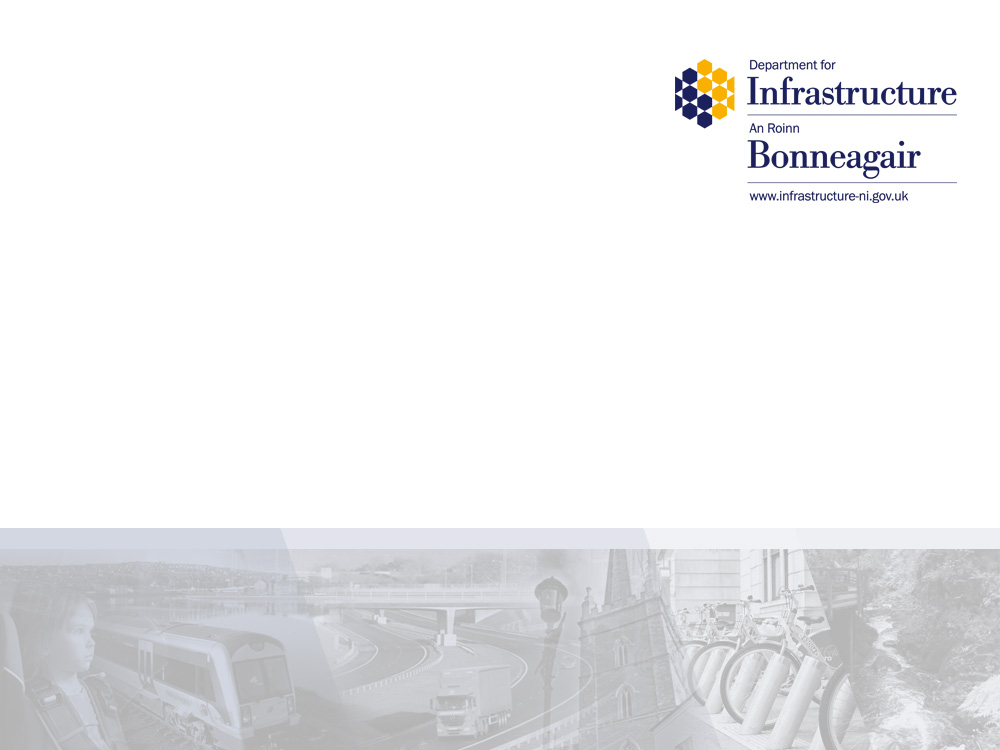 Bad Attitudes- The Evidence
Speeding ;
Inappropriate speed;
Overtaking dangerously;
Ignoring signage , markings etc;
No seatbelt;
Driver multitasking;
Vehicle maintenance;
No helmet when cycling;
Jay walking.
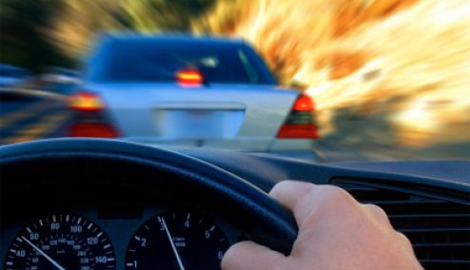 [Speaker Notes: Speeding:
Driving way above the speed limit – 
reflect bad attitudes towards rules, the laws and other road users. 

Inappropriate speed:
Driving too fast for road/weather  conditions – casual water, frost, snow, fog –
reflect bad attitudes towards rules, the laws and other road users. 

Overtaking dangerously:
Overtaking on solid white lines, overtaking on hashed markings, overtaking at or approaching a bend -
reflect bad attitudes towards rules, the laws and other road users. 

Ignoring signage, markings etc:
Not stopping at stop signs, jumping red lights, ignoring warning signs re bends, school, etc not using the correct lane -
reflect bad attitudes towards rules, the laws and other road users. 

No Seatbelts: 
Not wearing, not wearing properly, allowing others not to wear seatbelts –
reflect bad attitudes towards rules, the laws and other road users. 
Driver Multitasking:
Talking on mobile phone, eating a sandwich, having a drink, putting on make-up –
reflect bad attitudes towards rules, the laws and other road users. 

Vehicle maintenance:
Lights not working – front, rear, braking or indicators, no window wash in car; bald tyres etc - reflect bad attitudes towards rules, the laws and other road users. 

 No Helmet:
Cycling or motorcycling without helmet, non use of safety gear, leathers etc -
reflect bad attitudes towards rules, the laws and other road users. 

Jay walking:
Pedestrians walking on streets where pavements are right next to them. Pedestrians running across busy streets near a pedestrian crossing etc.
reflect bad attitudes towards rules, the laws and other road users. 

Good attitude and behavior will make your journey much safer and more pleasant. 

Sadly, it's nearly impossible to make everyone responsible drivers since we act and think differently while on the road. Even the bad drivers may actually know that what they're doing and how they're driving,  are irresponsible acts. It's just that they don't prioritize safety and responsibility and may actually be just simply selfish. It's just too bad though that some of them only learn their lessons after serious car crash. To a few, they never even get a chance as they're dead. Just something to think about.]
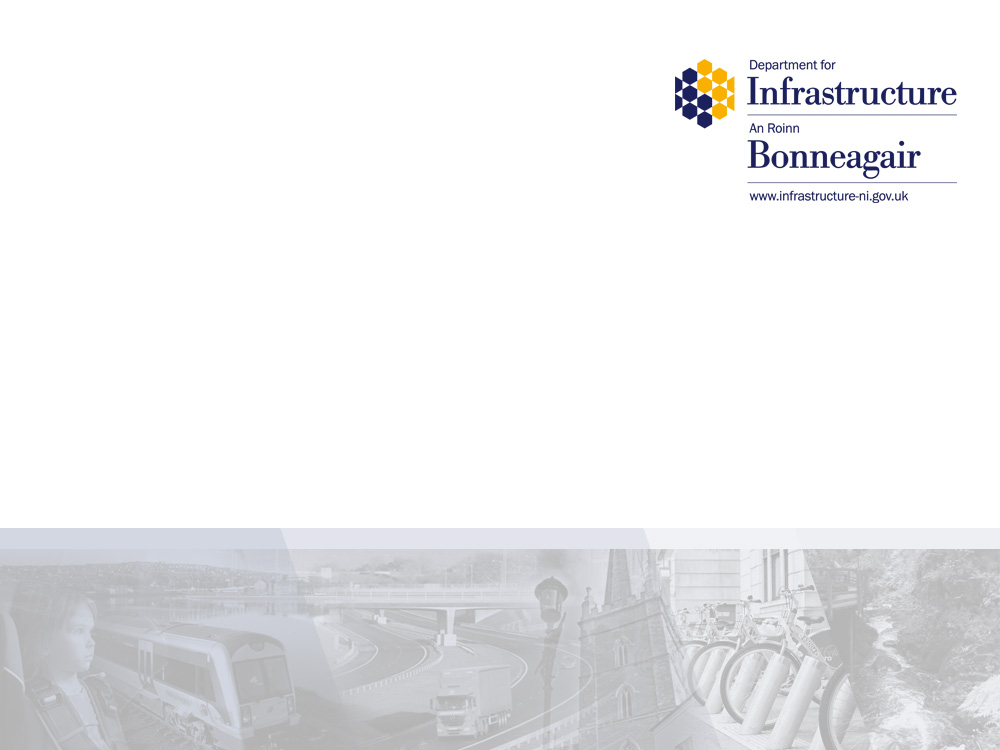 Consequences of Bad Driving Attitudes
Death – yours or others

Serous injuries

Damage to car / property

Grieving family

Prison!
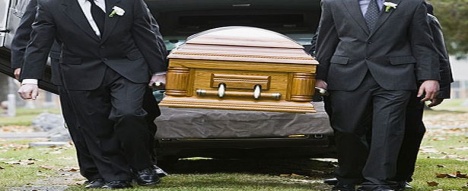 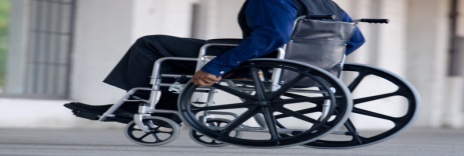 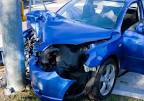 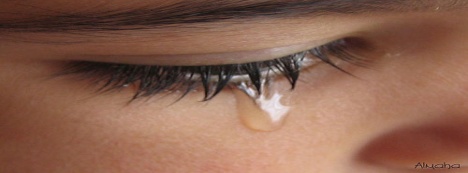 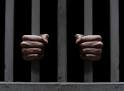 [Speaker Notes: Death – yours or others:
Could you live with the shame of having killed another person through causing a car crash!?

Serous injuries:
Head injuries 
Traumatic brain injury (TBI) occurs when the external force of a car crash traumatizes the brain.  Brain injury may lead to permanent or temporary impairment of the brain's functions.  Skull fractures, bruises of the brain (hematoma), and nerve damage are often related to such brain injury.

Brain injuries are more common in side impact car collisions than in rear end collisions.  Brain damage in a crash is often related to the quick acceleration and deceleration of the brain, which causes injury to the point of impact and its opposite point or contre-coup.  Diagnosis of a brain injury may be difficult.  Concussions are associated with traumatic brain injury as are seizures, headaches, dizziness, lack of concentration, memory loss, depression or anxiety.  CT scans and MRI scans are often used to diagnosis brain injury.Neck injuries 
These vary from whiplash, one of the most common and annoying injuries caused by a car crash, to disk injuries.  Whiplash is an injury frequently associated with rear end impacts.  Whiplash injures the soft tissues made up of nerves, ligaments and muscles.  It causes neck pain and limitation of neck and head movement effecting rotation and peripheral vision.  It may be temporary or permanent and can effect all aspects of life.  If whiplash lasts for more than a few days after a car crash physicians will prescribe medications and often refer patients to physical therapists or chiropractors for rehabilitative therapy.  

Temporal mandibular joint (TMJ) injury is an injury to the joint and ligaments that allow the jaw to move. Similar to whiplash, the TMJ joint is injured in the acceleration and deceleration of a car crash.  This may occur with direct or indirect injury to the jaw and effects chewing, eating and speech.

Intervertebral discs make up the spine.  The disks lie between each bone (vertebrae) in the spine and form joints giving spines flexibility.   Discs are made up of an outer skin called an annulus that surround the inner nucleus, a jelly like substance.  If the annulus is torn, a disc may herniate and need surgery.  Disks in the neck and spine may bulge, slip or rupture, hence the phrases bulging disc, slipped disc, and ruptured disc.  CT scans and MRI scans are often used to diagnosis disc injuries and because such tests are expensive doctors will not order them immediately after a car crash.  It frequently occurs where a disk injury or herniated disc is not diagnosed until months after a crash.

Back Injuries 
Intervertebral disks in the neck, cervical discs, are not the only discs injured in car crashes.  Thoracic, mid-back, disks and lumbar, lower back, disks may also be injured in car crashes.  Compression fractures may cause permanent disability.  Also, herniations or bulges may cause spinal cord compression.  Symptoms of spinal injuries include arm and/or leg weakness, paralysis, difficulty breathing, numbness, tingling, and abnormal bowel or bladder control.  Disc injuries causing those symptoms may require surgery to remove disc material or spinal fusion.  
In the same way whiplash injures soft tissues of the neck, the back nerves, ligaments and muscles may be traumatized by a crash causing pain and inflammation.  Requires sufferers to be sent to physical therapists or chiropractors for rehabilitative therapy.  Such therapy generally includes infrared heat, hot packs, paraffin bath, hydrotherapy, diathermy, cold packs, ultrasound, electrical stimulation, muscle strengthening, traction, massage, or acupuncture.  Another common treatment is steroid injection.Internal Organs 
Internal injuries from a car crash include injuries to bowels, kidneys, the spleen, liver, lungs, heart or aorta.  Fractured ribs are quite common and may also puncture lungs and other internal organs.  Torn spleens are also a frequent injury and may require extensive hospitalization.

Upper limbs 
Hands, forearms, arms, shoulders, wrists and fingers are often injured in car crashes as well.  Fractures are typical and treatment generally involves splints and casts.  Occasionally, such injuries will require surgery in addition to splinting and casting.  Therapy may also be required for increasing reduced strength and range of motion. 
Rotator cuff injuries are frequently caused by car crashes.  MRI scans are often used to diagnosis rotator cuff tears   Severe shoulder injuries will require shoulder reconstruction.

Lower limbs 
Hips, legs, knees, heels, ankles, and feet are also commonly damaged in car crashes.  Achilles tendon injuries, ankle sprains, collateral ligament injuries and stress fractures are typical.  Fractures of the pelvis, femur, patella, tibia, and ankle may require casting or surgery.  For serious hip and knee injuries, total hip replacements or total knee arthroplasty may be necessary.

Damage to car / property
This will greatly affect cost of future insurance – details for a 40 year old shows almost 50% increase after crash. Insurance would skyrocket for teenager if available at all.

1.   Provider 
2.   Inurance with Clean Licence (40 year old male (Bus Driver) in Manchester) 
3.   Insurance With Accident (£2,000 damage) 
4.   Percent increase

1.   Swiftcover
2.   £504.79
3.   £817.054	
4.   38.22%

1.   Quotea.co.uk
2.   £526.99
3.   £1,398.74
4.   62.32%

1.   LV=
2.   £651.44
3.   £1,466.20
55.57%

1.   More Than
2.   £718.70
3.   £1,255.74
42.77%

1.   Swinton
2.   £774.64
3.   £1,173.38
33.98%

Average increase  £635.31 to £1,222.22 or 47%


Grieving family:
If killed or seriously injured the trauma extends to loved ones through the grieving process.
There are five stages of normal grief as proposed by Elsabeth Kubler-Ross in her 1969 book “On Death and Dying.”

1. Denial and Isolation
The first reaction to learning of the death of a loved one is to deny the reality of the situation. It is a normal reaction to rationalize overwhelming emotions. It is a defense mechanism that buffers the immediate shock. We block out the words and hide from the facts. This is a temporary response that carries us through the first wave of pain.

2. Anger
As the masking effects of denial begin to wear, reality and its pain re-emerge. This intense emotion is deflected from our vulnerable core, redirected and expressed instead as anger. The anger may be aimed at inanimate objects, complete strangers, friends or family. Anger may be directed at our deceased loved one. Rationally, we know the person is not to be blamed. Emotionally, however, we may resent the person for causing us pain or for leaving us. We feel guilty for being angry, and this makes us more angry.

3. Bargaining
The normal reaction to feelings of helplessness and vulnerability is often a need to regain control–
If only we had made him wear a seatbelt.. 
If only we bought a slower car… 
If only we had told him to drive carefully… 
Secretly, we may make a deal with God or our higher power in an attempt to postpone the inevitable. This is a weaker line of defense to protect us from the painful reality.

4. Depression
Two types of depression are associated with mourning. The first one is a reaction to practical implications relating to the loss. Funeral and church service, meeting friends and visiting places associated with the deceased. Sadness and regret predominate this type of depression. The second type of depression is more subtle and, in a sense, perhaps more private. It is our quiet preparation to separate and to bid our loved one farewell. 

5. Acceptance
Reaching this stage of mourning is a gift not afforded to everyone. With a sudden and unexpected death one may never see beyond anger or denial. This phase is marked by withdrawal and calm. This is not a period of happiness but can be distinguished from depression.

Coping with loss is a ultimately a deeply personal and singular experience — nobody can help you go through it more easily or understand all the emotions that you’re going through. But others can be there for you and help comfort you through this process. The best thing you can do is to allow yourself to feel the grief as it comes over you. Resisting it only will prolong the natural process of healing.
 
Remember, grieving is a personal process that has no time limit, nor one “right” way to do it.

Prison:
Death by dangerous driving charge - the maximum sentence is 14 years in prison;

Dangerous driving charge - the maximum sentence is 2 years in prison;

Death by careless driving charge while under the influece of drink/drugs - the maximum sentence is 14 years in prison]
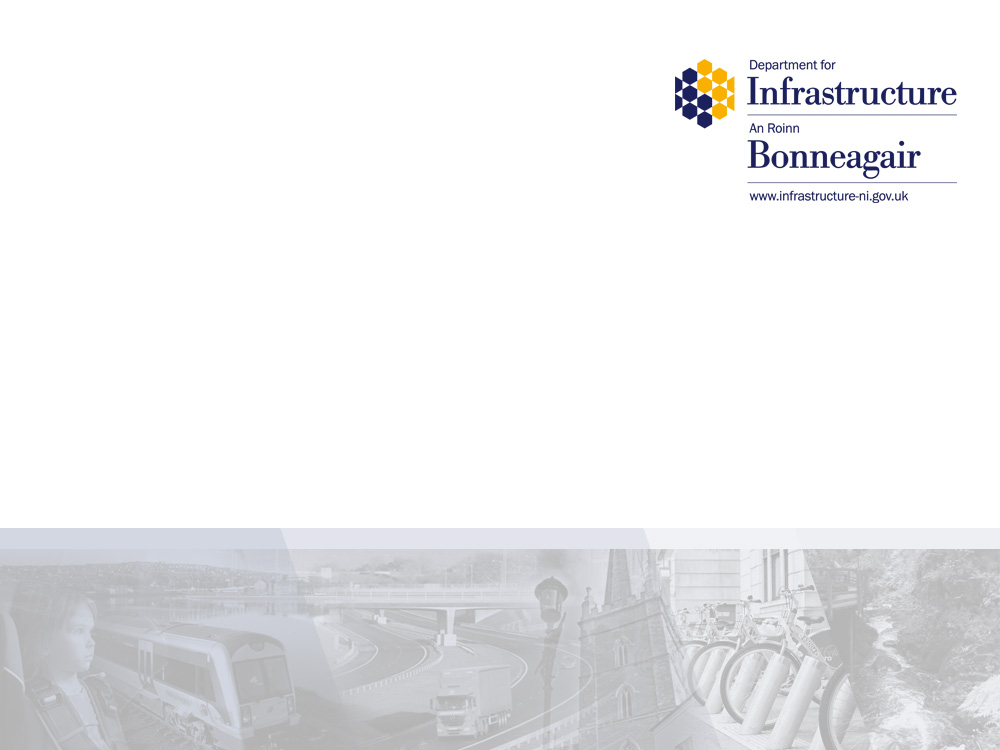 Post-Evaluation – Attitudes
[Speaker Notes: Teachers should complete the pre-evaluation before watching the video. This is located at Annex B in the teaching notes.

Please complete by asking your class the questions- this could be answered by a show of hands. Please tick one answer box per question.

If teachers could complete a hard copy of this and then return to Road Safety Promotion and Outreach Branch, Room G-31, Clarence Court, 10-18 Adelaide Street, Belfast, BT2 8GB or email to safeandsustainabletravel@infrastructure-ni.gov.uk]